МАТЕМАТИКА 2. разредОДРЕЂИВАЊЕ НЕПОЗНАТОГ УМАЊИОЦА
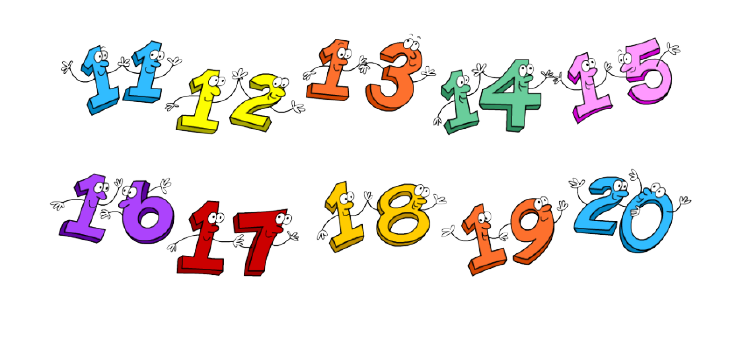 Поновимо заједно:
11 – X = 5
НЕПОЗНАТИ
УМАЊИЛАЦ
УМАЊЕНИК
РАЗЛИКА
Умањилац ако не знаш,
немој одмах да се предаш,
немој дизати панику, 
само од умањеника одузми разлику.
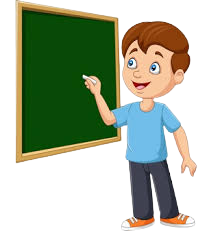 Примјер:
16 - X = 9
X= 16 - 9
X= 7
Провјера: 16 - 7 = 9
Заједно рјешавамо задатке
2. За колико треба умањити број 18, да разлика буде број 6? Постави једначину и ријеши је.
1. Ријеши једначине:
а)  19 - X = 9
     X = 19 - 9
     X = 10
     Провјера: 19 - 10 = 9

б)  17 - X = 6
      X = 17 - 6
      X = 11
      Провјера: 17 - 11 = 6
18 - X = 6
X = 18 - 6
X = 12
Провјера: 18 - 12 = 6
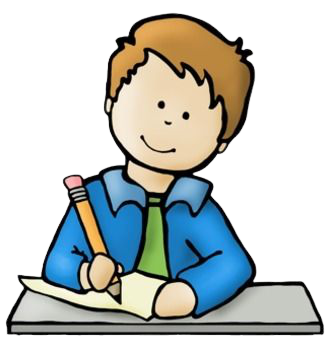 3.  Софија је на пијаци купила 16 јаја. На путу до куће јој се неколико разбило, тако да је остало 11 цијелих јаја. Колико је јаја разбила Софија? 
      Постави једначину и ријеши је.
        16 - X = 11
        X = 16 - 11
        X = 5
        Провјера: 16 - 5 = 11
        Софија је разбила 5 јаја.
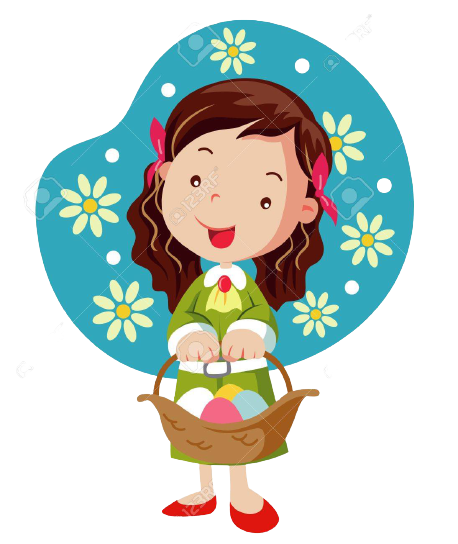 Задаци за самосталан рад:
Колики је умањилац ако је умањеник број 12, а разлика број 8? Постави једначину и ријеши је.

2.   Oсмисли и напиши текст за дату једначину: 14 - X = 6
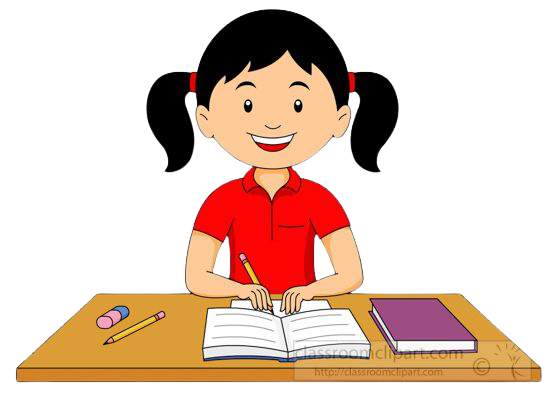 Српски језик – 2. разредУпотреба великог слова
Шта смо научили...
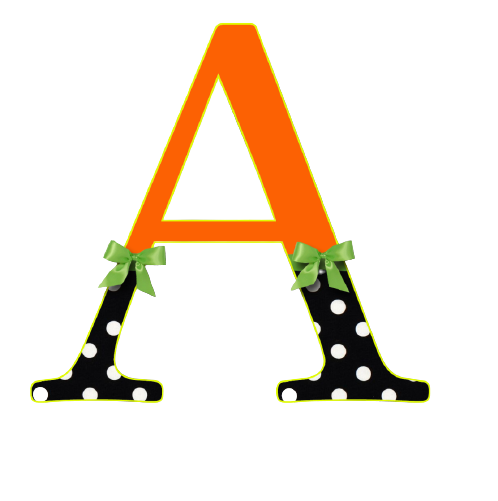 Великим почетним словом пишу се:
имена, презимена и надимци људи,
имена школа, 
имена насељених мјеста – градова и села.
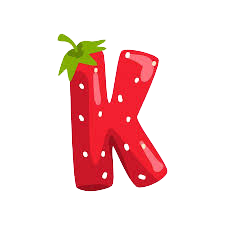 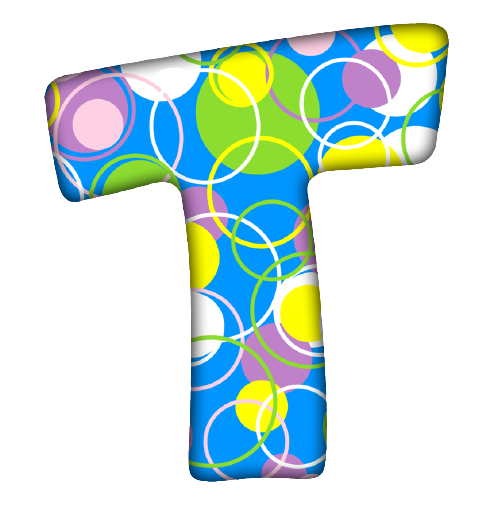 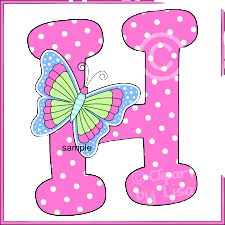 Поновимо
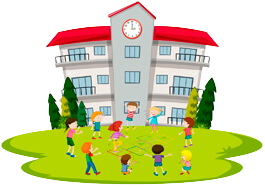 Анастасија Марић има сестру Мију.
Вукашина сви од миља зовемо Вуле.
Ја идем у школу ”Свети Сава”.
Никола живи у предивном граду Требињу.
Село Липац се налази у околини града Добоја.
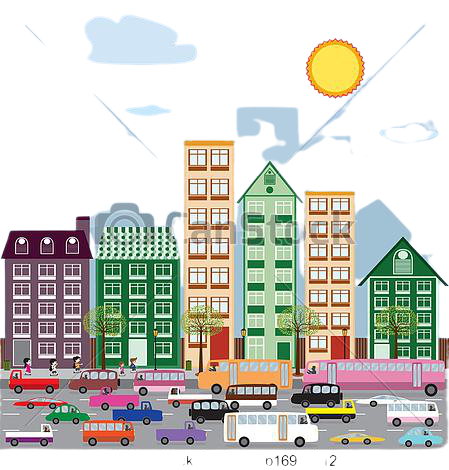 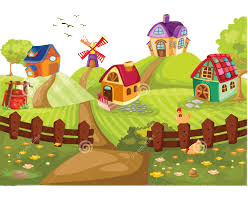 Допуни реченице тачним одговорима.
бранко  ћопић
Ученик сам Основне школе                         
Град                    називају градом сунца.
Лазарев надимак је            .
” Бранко Ћопић ”.
Требиње
лазо
Лазо
Упиши велико слово тамо гдје је потребно.
М
моја најбоља другарица се зове  оља.

 она иде у школу ” доситеј  обрадовић”.

сутра  заједно идемо у  петрово.

То је село у коме живе наше баке, верица и јасна.
О
Д
О
О
С
П
В
Ј
Исправно напиши надимке датих имена:
Мики
Пеђа
Оља
Задатак за самосталан рад
Напиши основне податке о себи:

Име и презиме: ________________________________
Мој надимак: _________________________________
Назив моје школе: _____________________________
Мјесто у коме живим: __________________________
Природа и друштво – 2. разредЗначајна предузећа
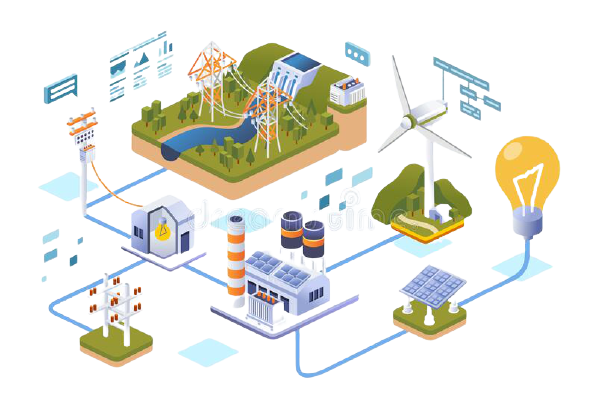 Шта су то предузећа?
Предузећа су :
Фабрике,
Пољопривредна добра,
Веће трговине,
Хотели,
Грађевинска предузећа,
Штампарије,
Занатске радионице
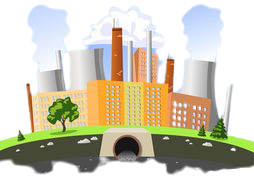 Пољопривредна добра
Пољопривредна добра
се баве производњом
хране, путем узгоја биљака
(воћа, поврћа, житарица) и 
домаћих животиња.
Хотели
У хотелима одсједају гости,
уз понуду преноћишта, хране и пића.
Грађевинска предузећа
Грађевинска предузећа
се баве изградњом објеката 
и извођењем грађевинских радова.
Занатске радионице
У занатским радионицама се помоћу разних алата производе
или поправљају разни производи попут одјеће, обуће и других.
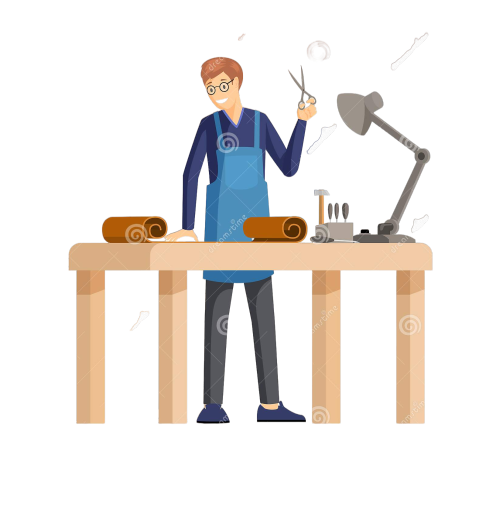 Фабрике
Фабрике се баве прерадом сировина и производњом
производа потребних за живот и рад човјека.
Штампарије
Штампарије се баве преношењем текста или слике на папир,
помоћу мастила.
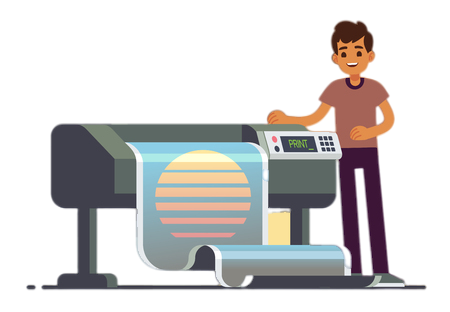 Повежи предузеће са дјелатношћу којом се бави.
Преноћиште, храна и пиће
Грађевинско предузеће
Изградња објеката
Хотели
Узгој воћа, поврћа  и домаћих животиња
Пољопривредно добро